Open Safari on your iPad
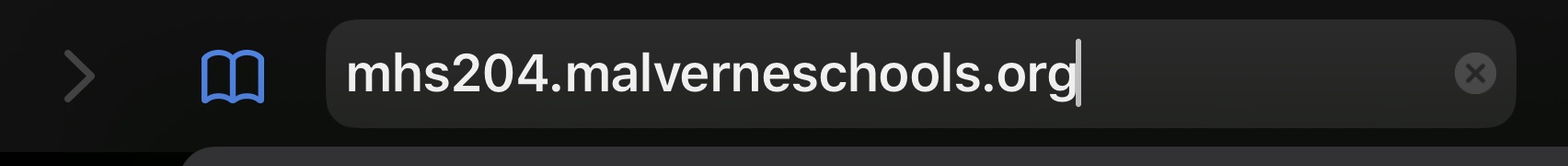 How to figure what to type into safari:

Examples:
mhs202.malverneschools.org – If you are in room 202
mhs204.malverneschools.org – If you are in room 204
mhs206.malverneschools.org – If you are in room 206
mhs***.malverneschools.org - *** is your room number
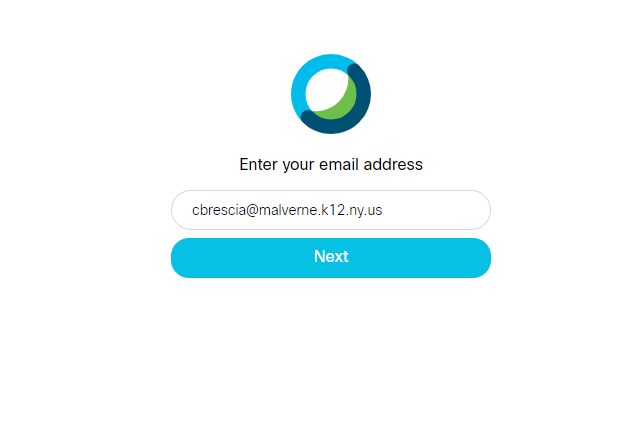 Type your email address in here and click NEXT
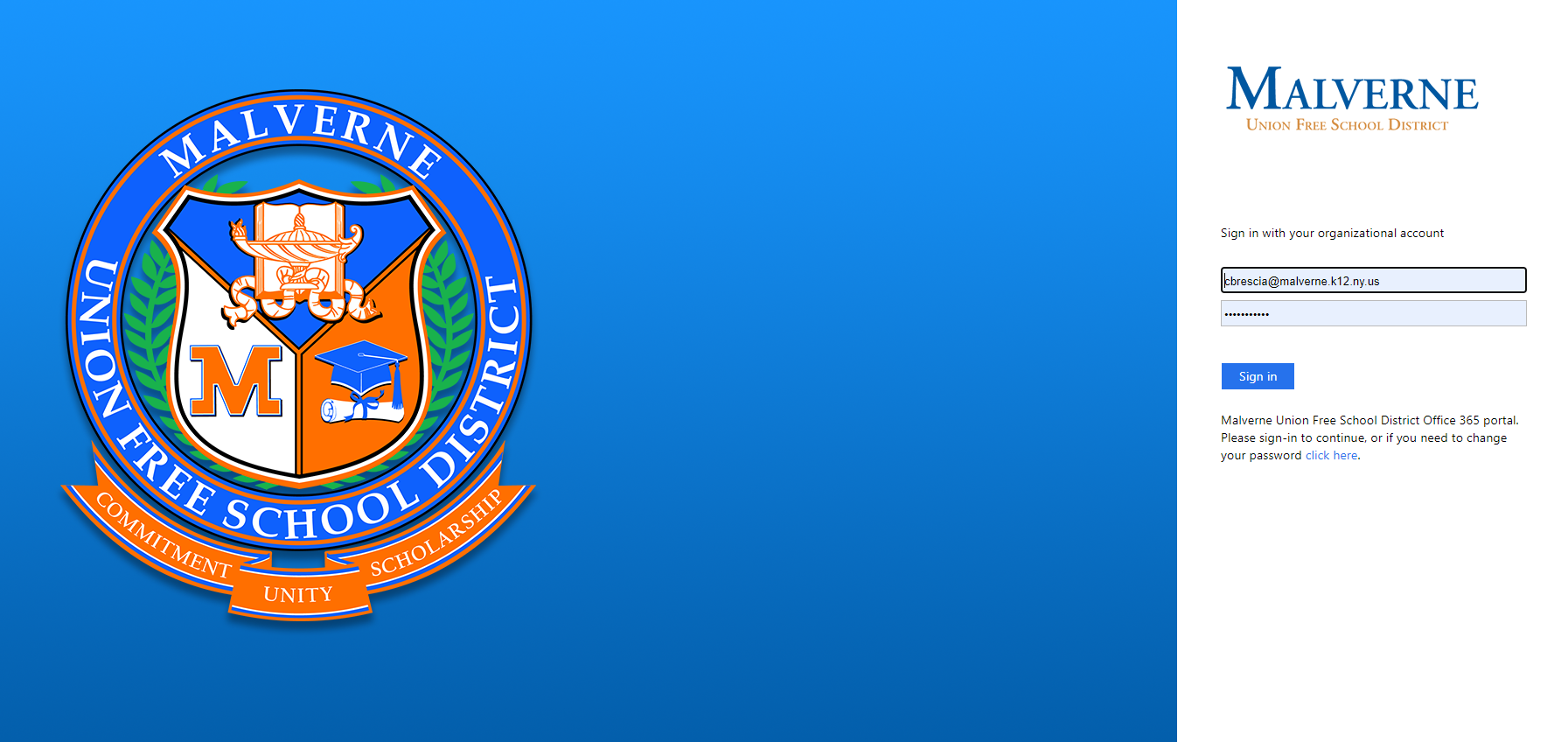 Type your email address and password here
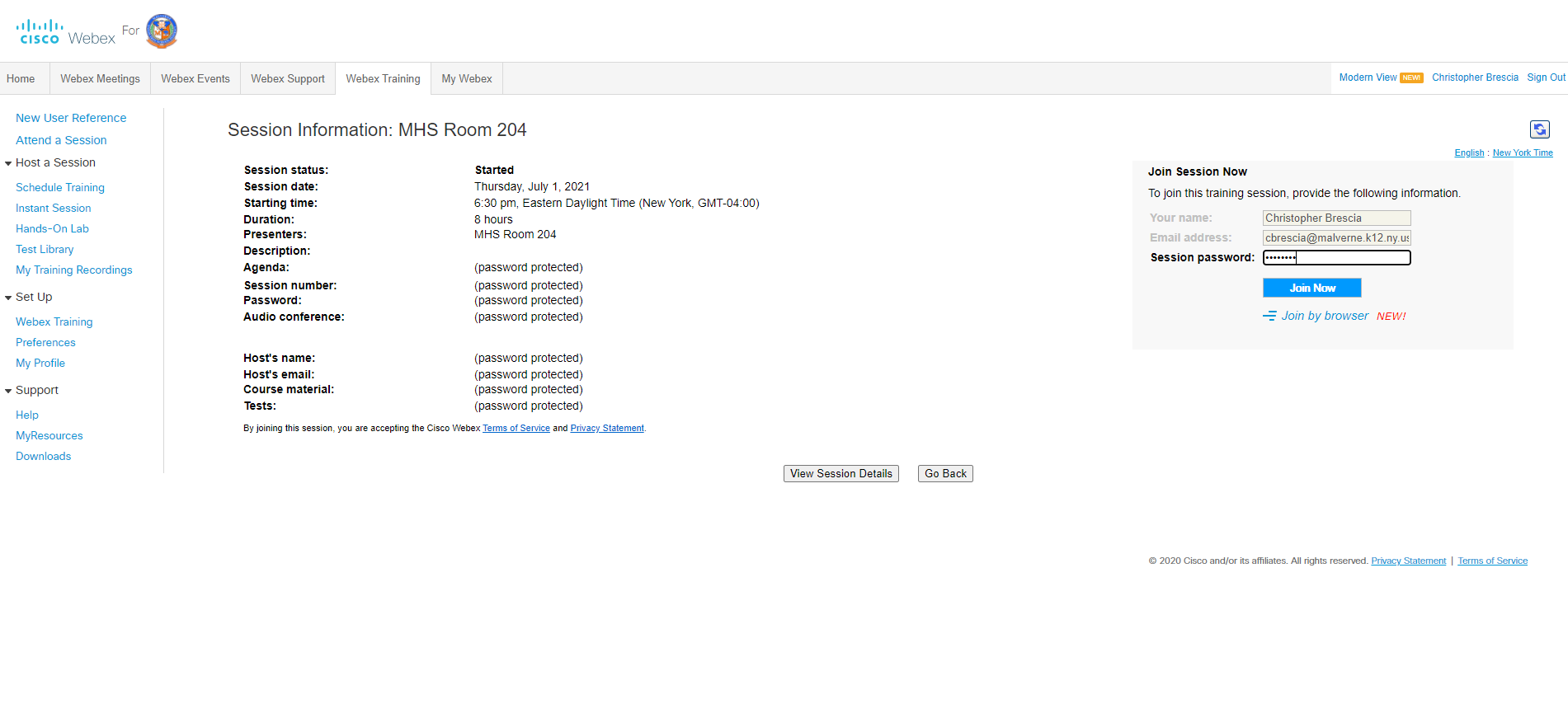 The password is malverne
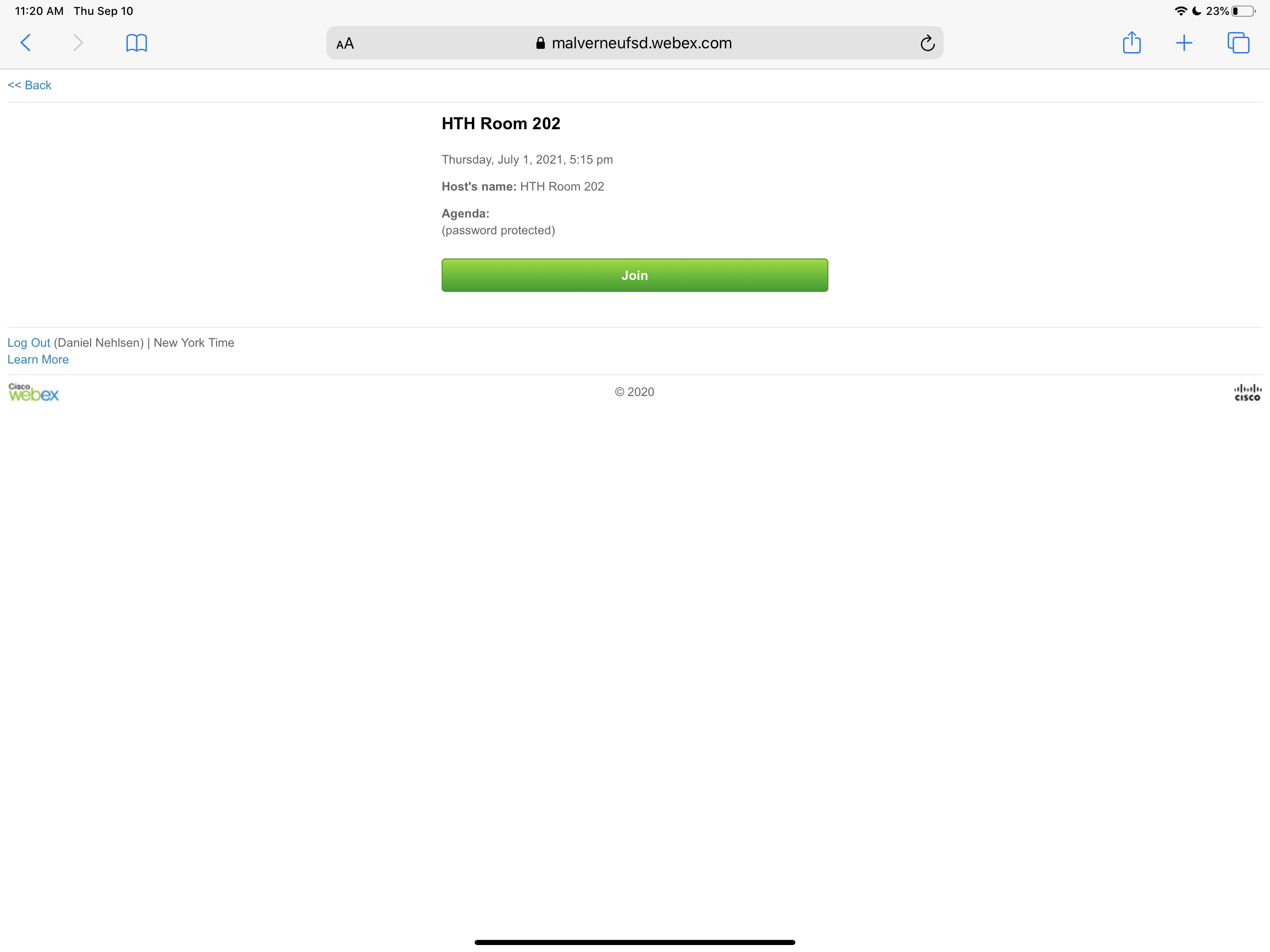 Click Join
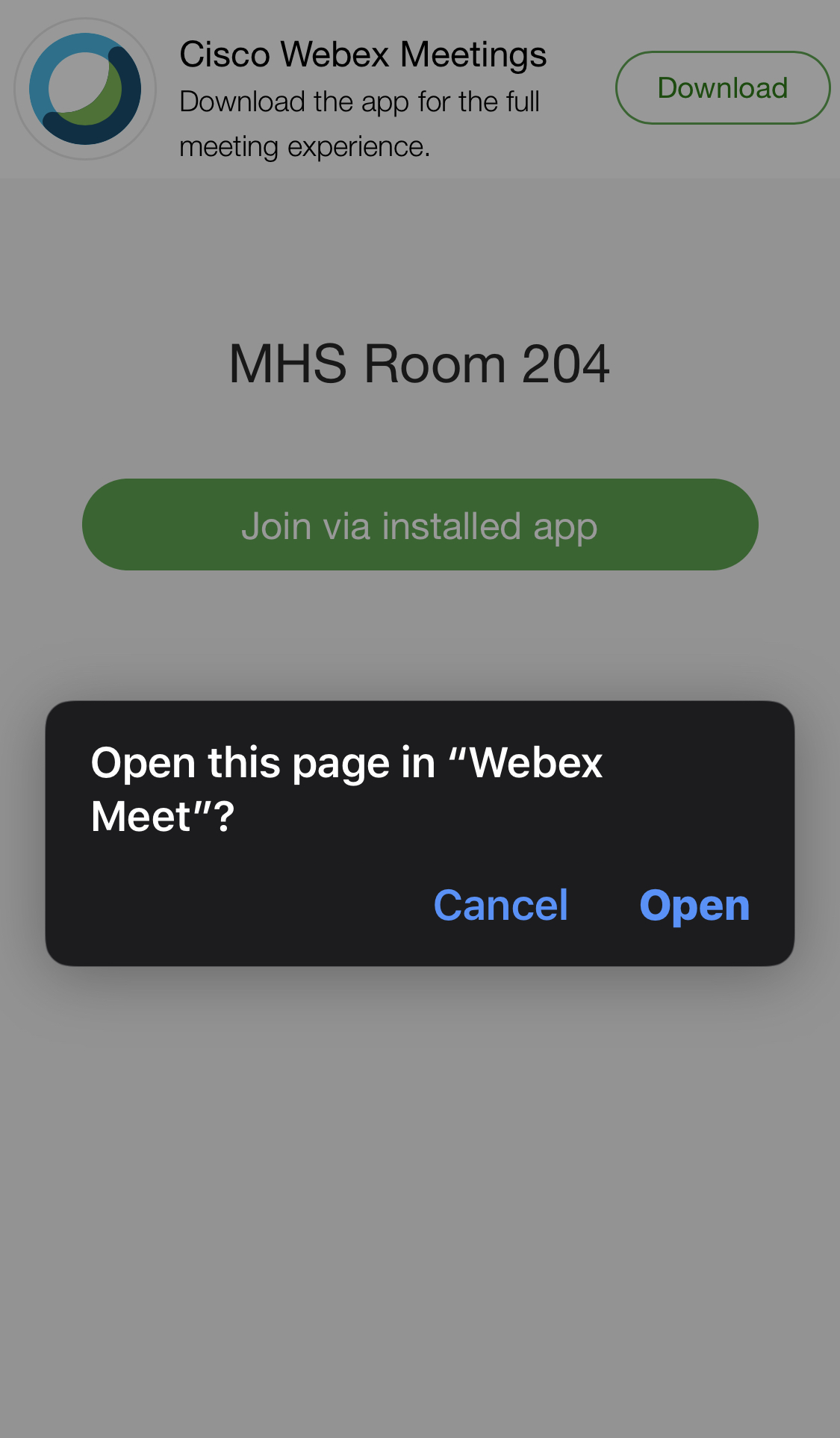 Click Open